Урок русского языка4 классУМК «Школа 2100»
Тема: «Правописание глаголов с тся и ться. Возвратная форма глагола.
МБОУ «Средняя общеобразовательная школа»
 с. Объячево, Республика Коми
Овчинникова Любовь Владимировна
АУКЦИОН   ЗНАНИЙ
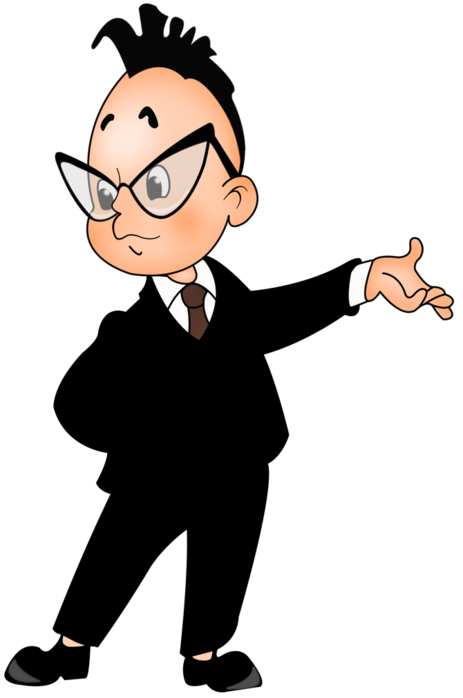 ГЛАГОЛ
Словарные слова
Соч_нение,  ж_лтый,
 р_шение, к_нструктор,
 приг_товление, выр_жение.
и
ё
е
о
о
а
2-е лицо,  ед. число,  буд. Вр.
Сочин. шь, реш. шь,
сконструиру. шь
приготов. шь, выраз. шь.
и
и
е
и
и
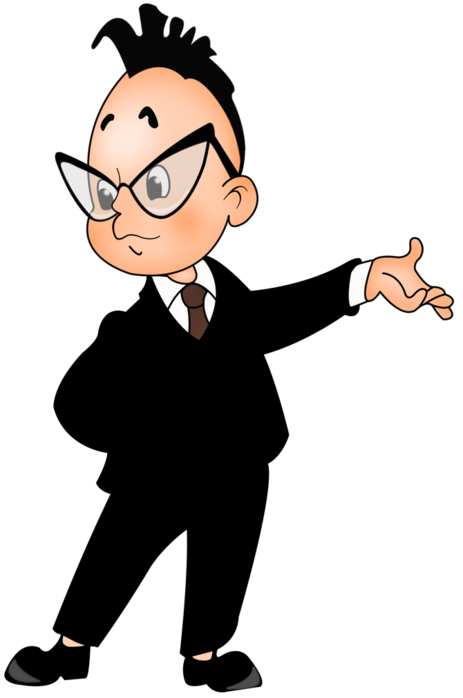 I спряжение
II спряжение
сочинишь
сконструируешь
приготовишь
решишь
выразишь
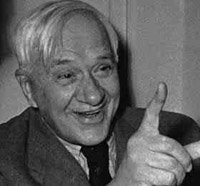 «Давайте же мыться, плескаться, купаться, нырять, кувыркаться в ушате, в корыте, в лохани …»
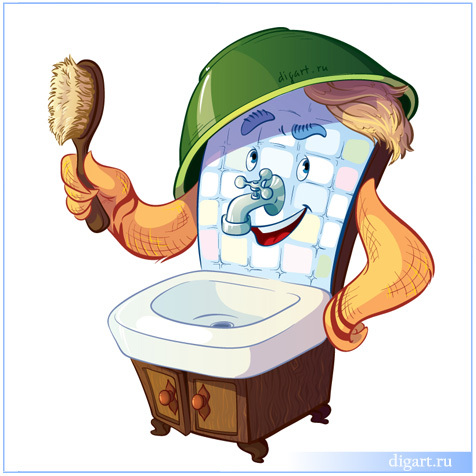 мыться
ть
?
плескаться
ть
купаться
ть
нырять
ть
кувыркаться
ть
Тема урока:
Правописание глаголов с ться, тся. 
Возвратная форма глагола.
Упражнение 274, с.83.
умыть – умыться
причесать – причесаться
решать – решаться
питать – питаться
учить -учиться
себя, сам
СЯ –
Выводы:
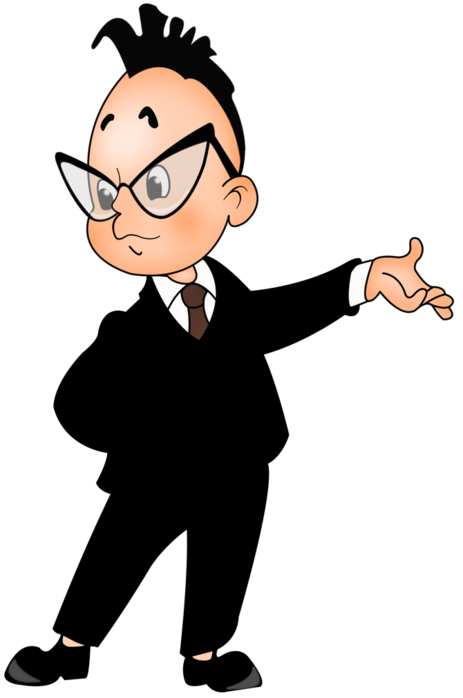 Правило с .84
Вывод: глаголы с суффиксом -ся обозначают действие, которое возвращается к себе, направлено на самого человека, на предмет.
[у ч и т ]       [у ч и ц а]
'
'
'
учиться
учить
что делать?
учится
что делает?
ться или тся
?
Правило с .84
Домашнее задание:
Упражнение 277,
Выучить правила на стр. 84
С умным разговорит…ся, что мёду напит…ся.
ь
ь
Кто любит трудит…ся, тому без дела не сидит…    .
ь
ся
Счастье в воздухе не вьёт…    , а руками достаёт…    .
ся
ся
Упражнение 276.
Неопр. Ф.                                       3 л. ед. ч
отказываться
отказывается
драться
дерётся
удивляться
удивляется
встречаться
встречается
делиться
делится
здороваться
здоровается
Я сегодня узнал(а)……

Я хорошо усвоил(а)……

Мне было интересно …..

Мне было трудно …….
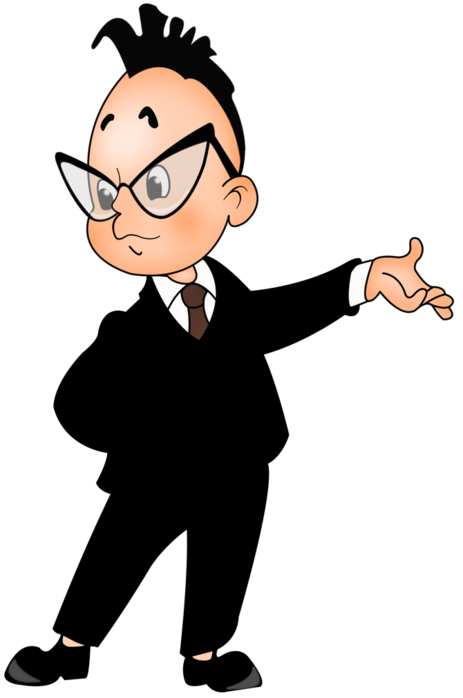 СПАСИБО 
    ЗА РАБОТУ!